BINGO
Maths Mastery
Calculate, Estimate and Compare Volume of Cubes and Cuboids
Tuesday 2nd February 2021LO: Can I compare Volume of shapes?
I understand volume
I know the formula
I can apply it to find the answer
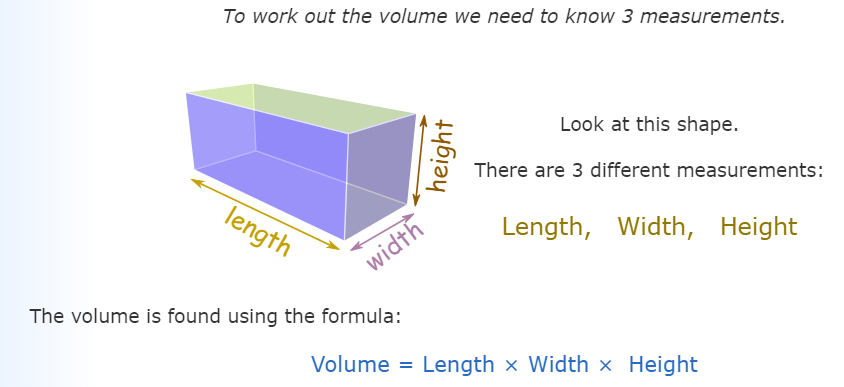 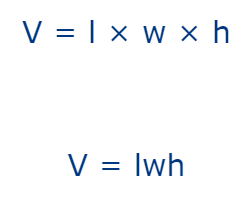 Calculate the Volume of Cuboids
Complete this table:
Show 
Answers
Hide
Answers
Compare
Here are three 3D shapes. Order them from smallest volume to largest volume.
C
A
B
5m × 5m × 5m           	   3m × 4m × 10m      	   9m × 2m × 7m
125m3                  	   120m3                	         126m3
Smallest B, A, C Largest
Show 
Answers
Hide
Answers
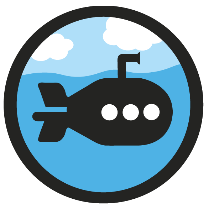 Compare Volume
Diving
Which of these shapes has the greatest volume?
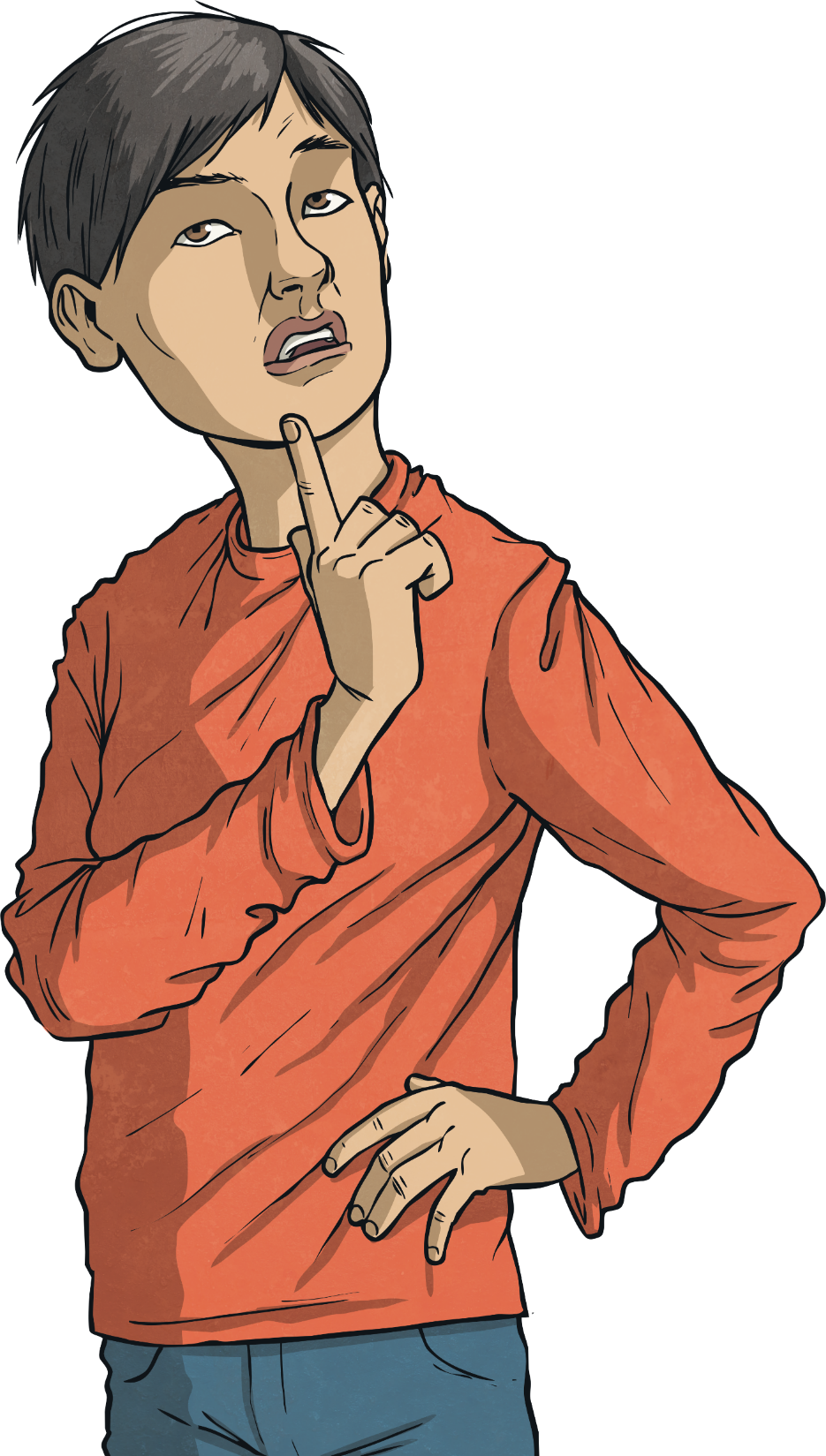 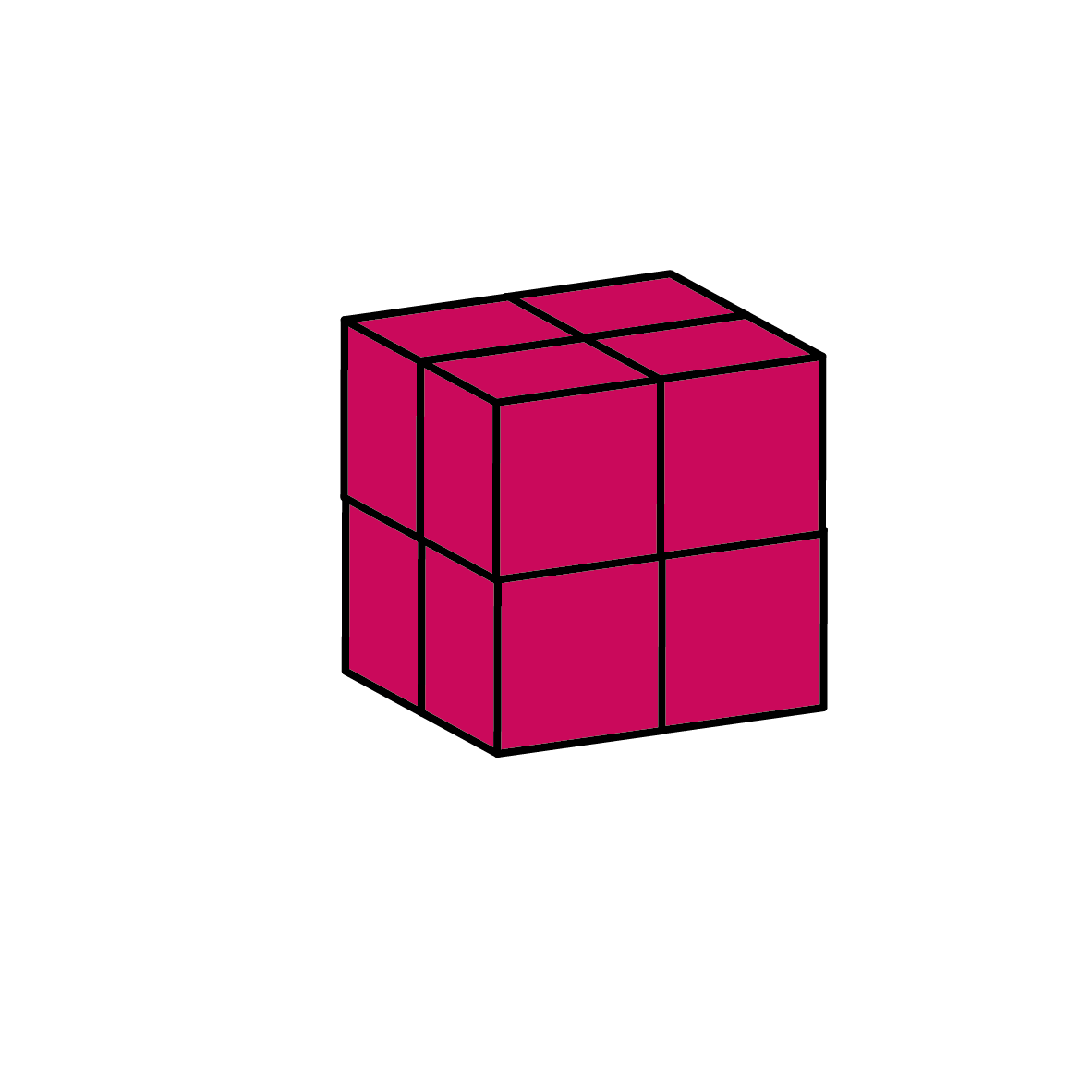 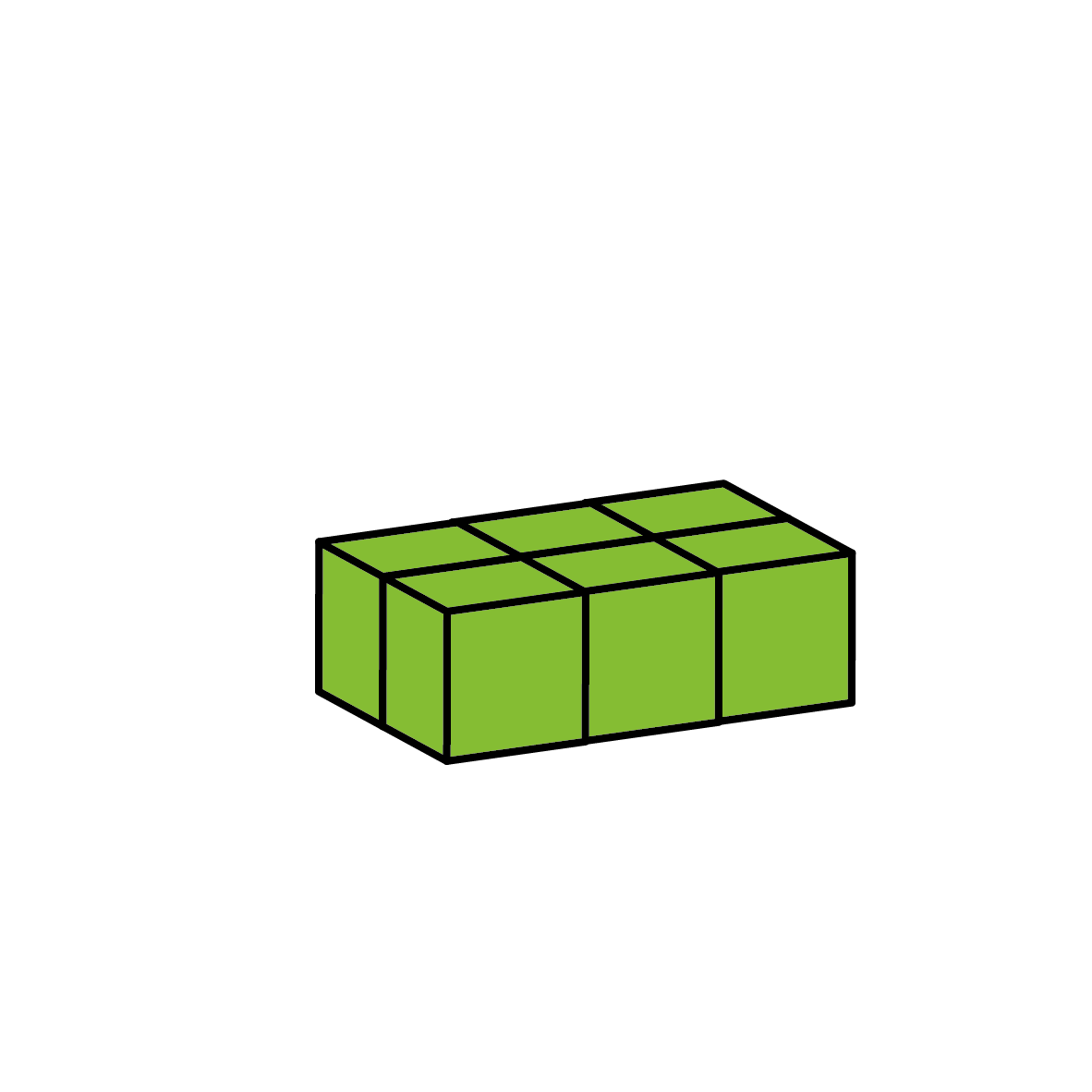 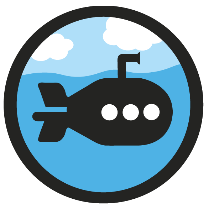 Compare Volume
Diving
Use < and > symbols to compare these:
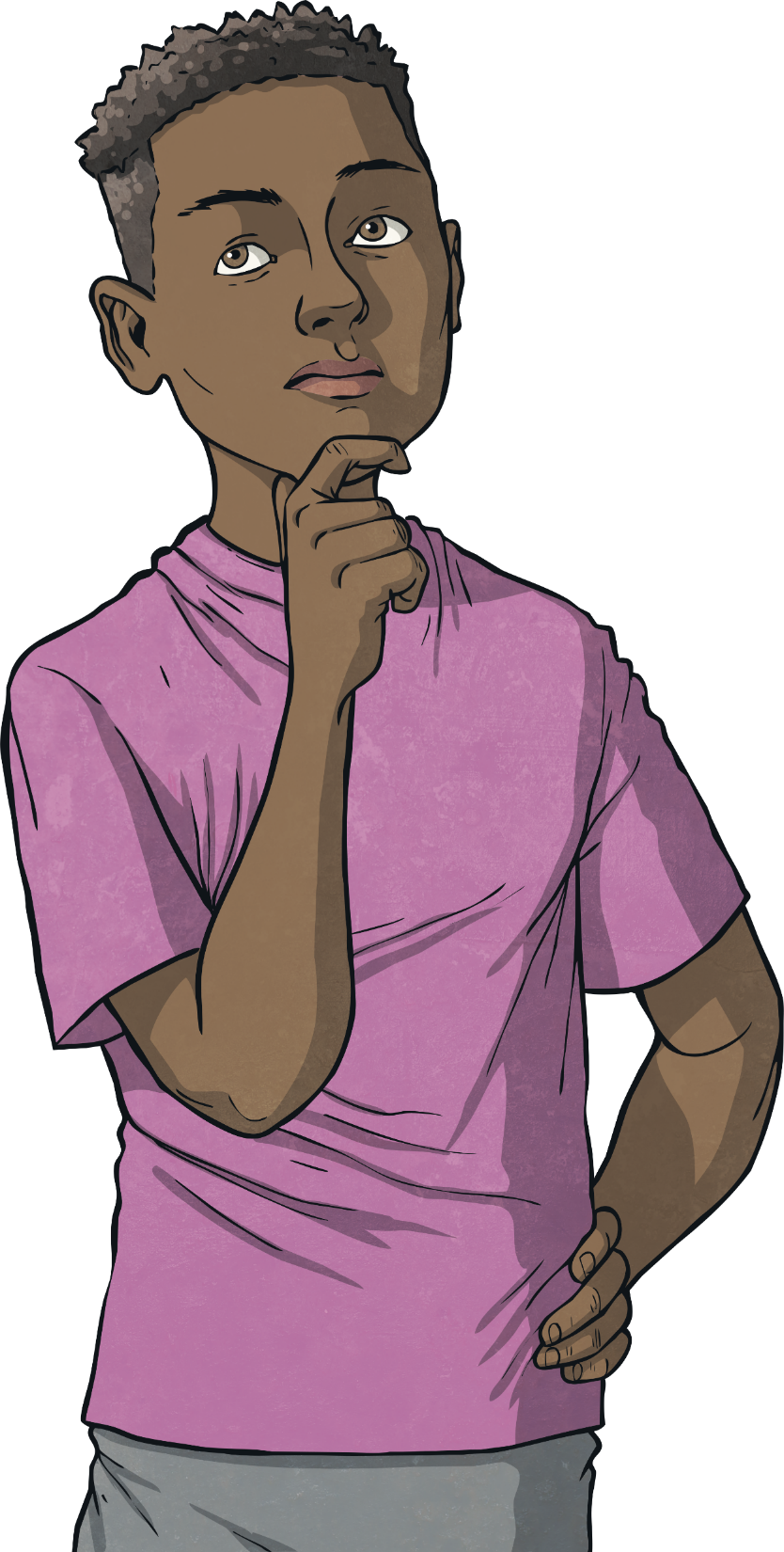 <
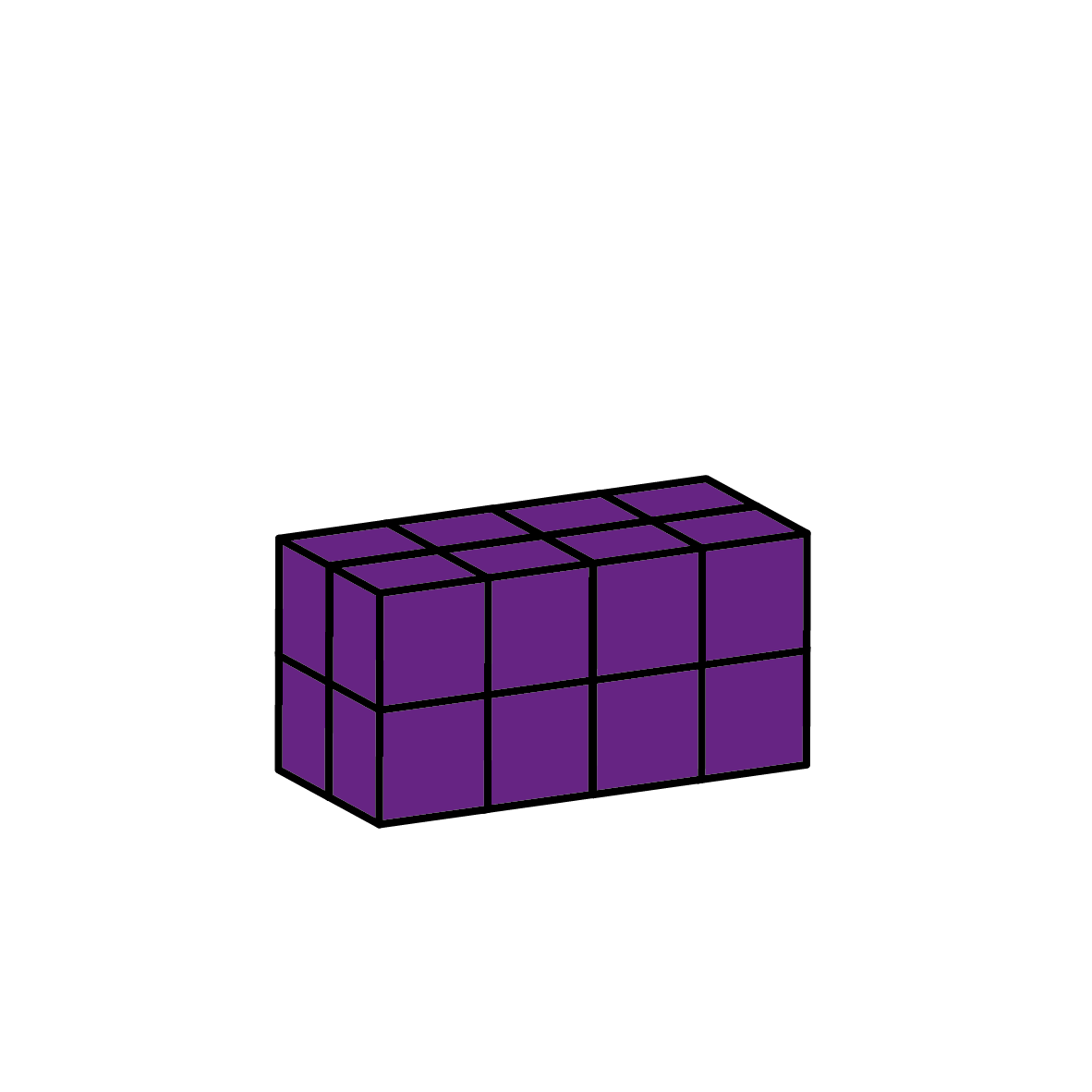 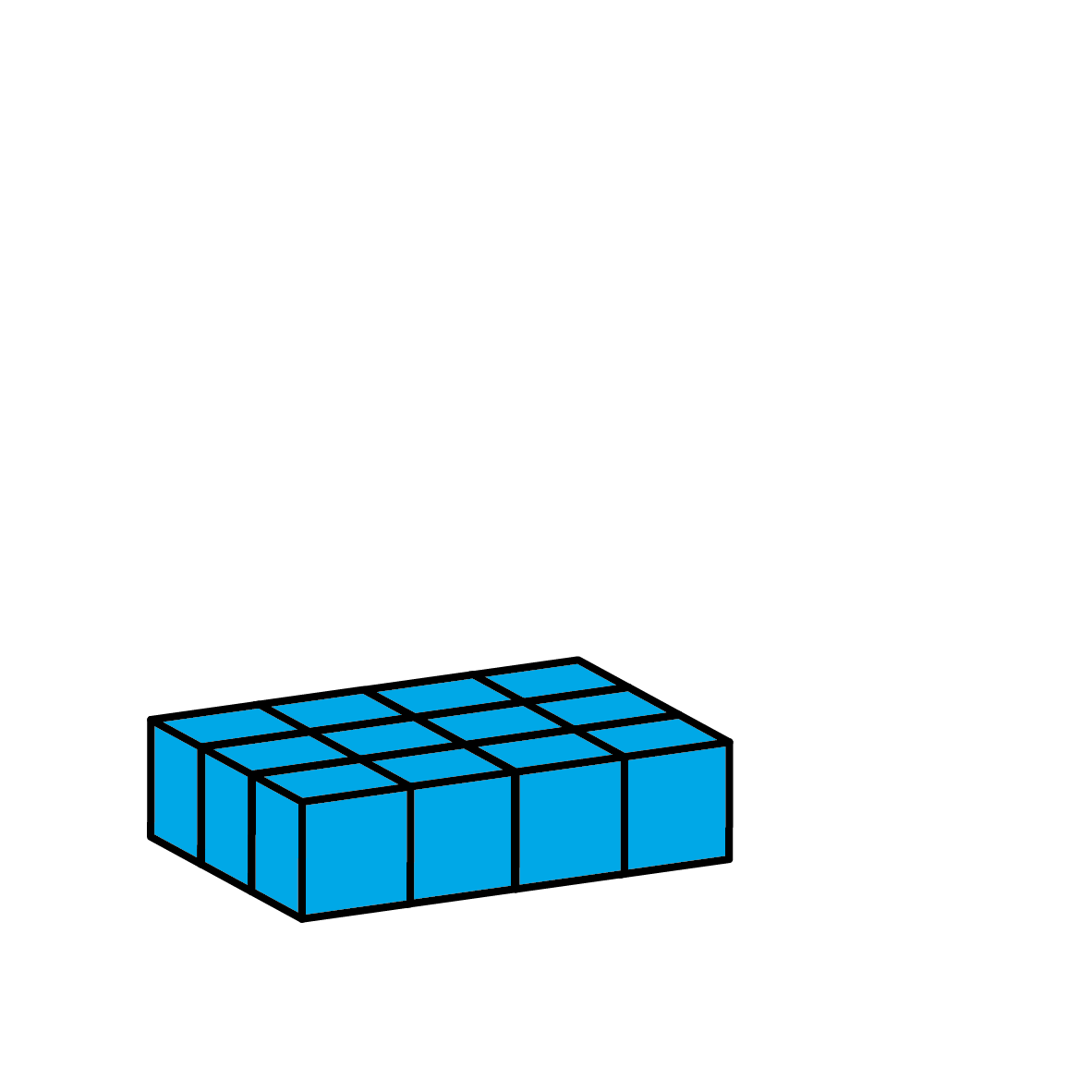 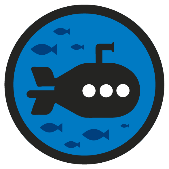 Compare Volume
Deeper
What is the volume of this cuboid?
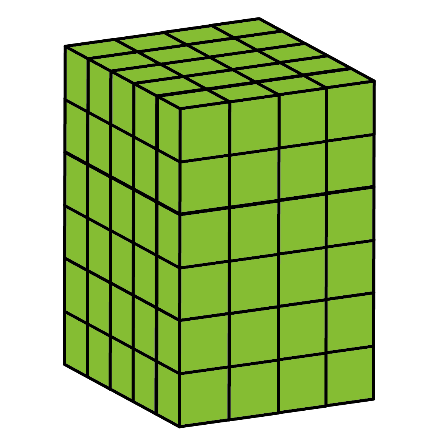 120cm3
Could these cubes be arranged any other way?
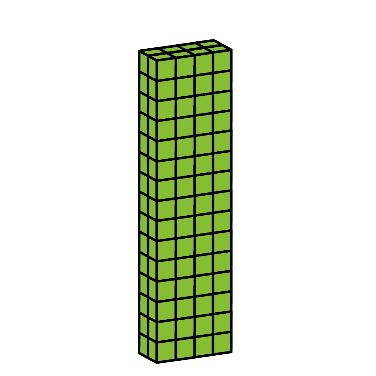 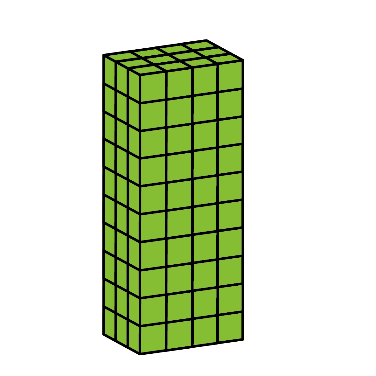 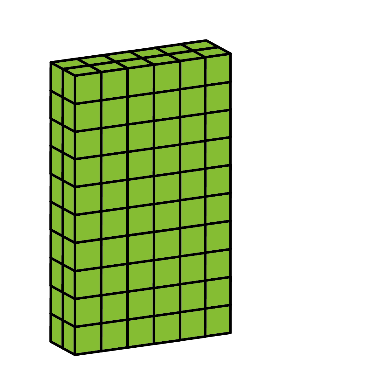 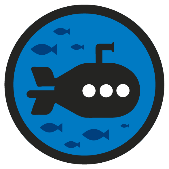 Compare Volume
Deeper
Amelie has made a shape out of 1cm cubes. Its volume is smaller than the blue model but greater than the pink model.

What could her shape look like? Make or draw it!
What could its volume be?
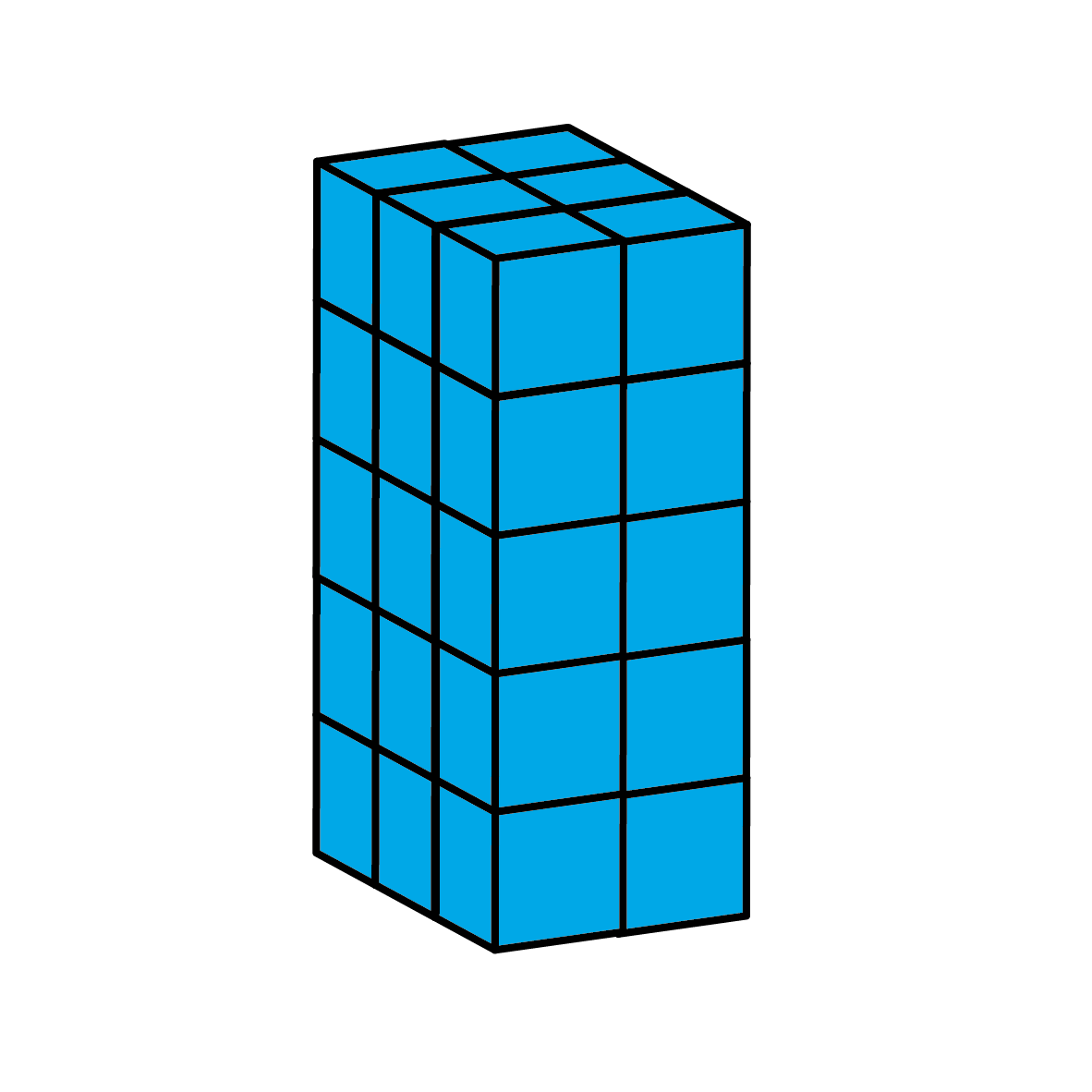 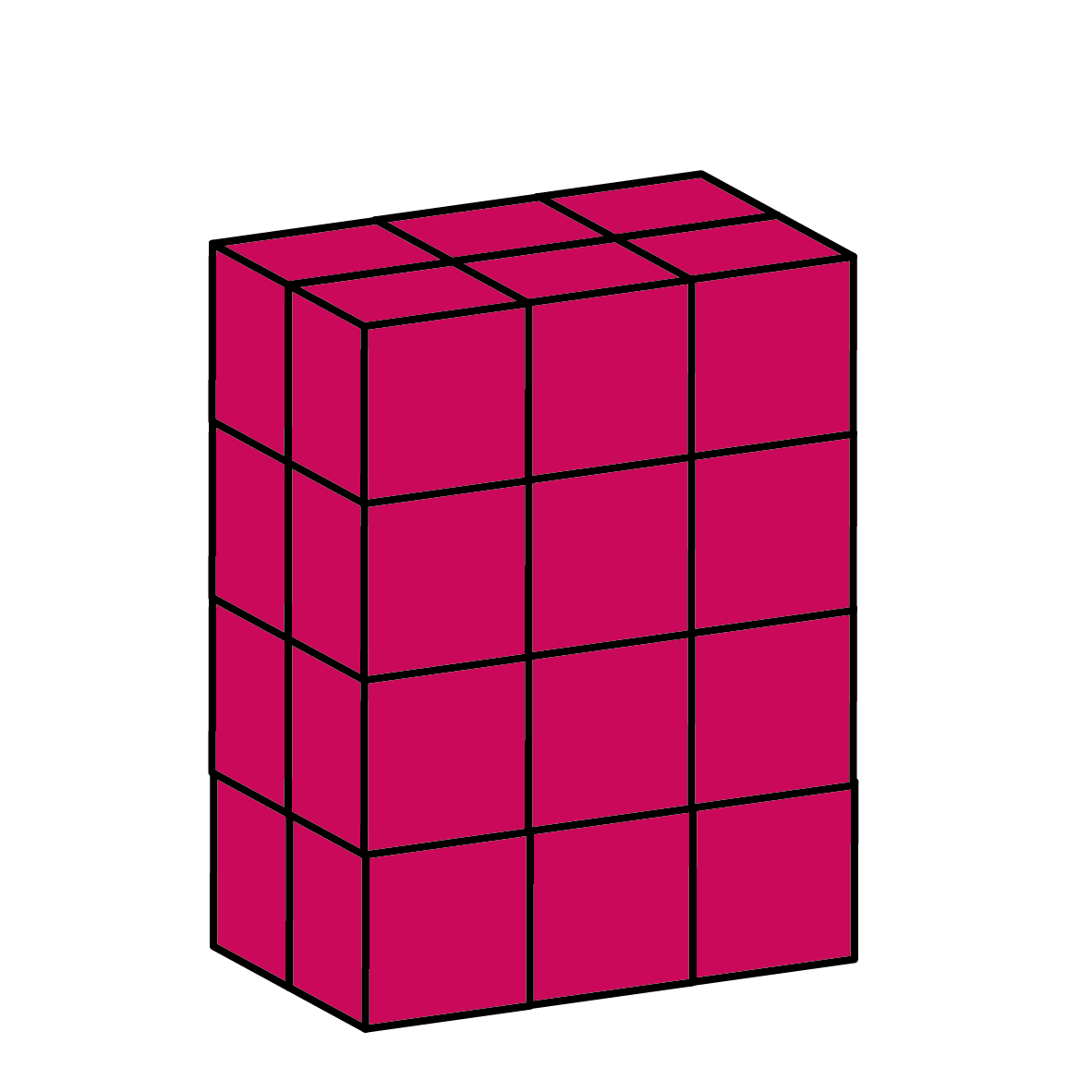 25cm3 to 29cm3
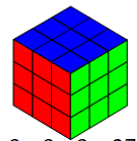 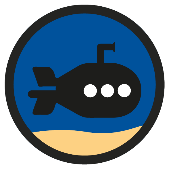 Compare Volume
Deepest
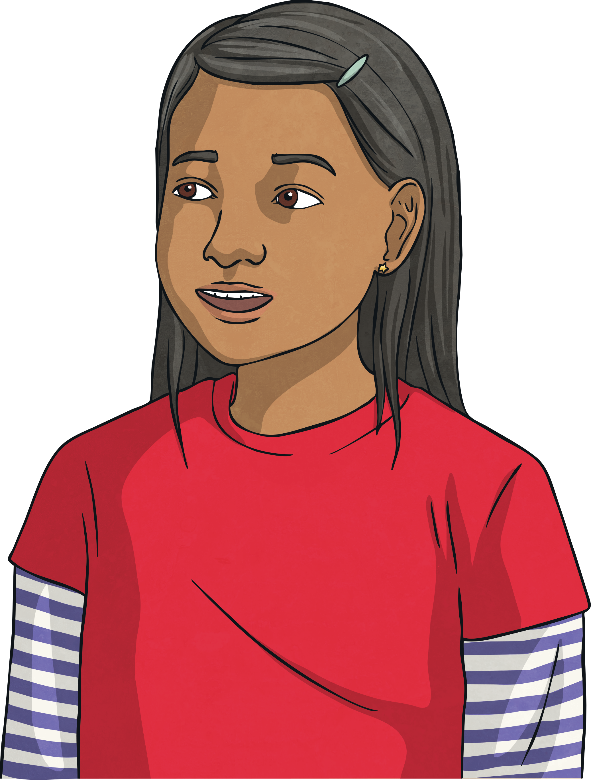 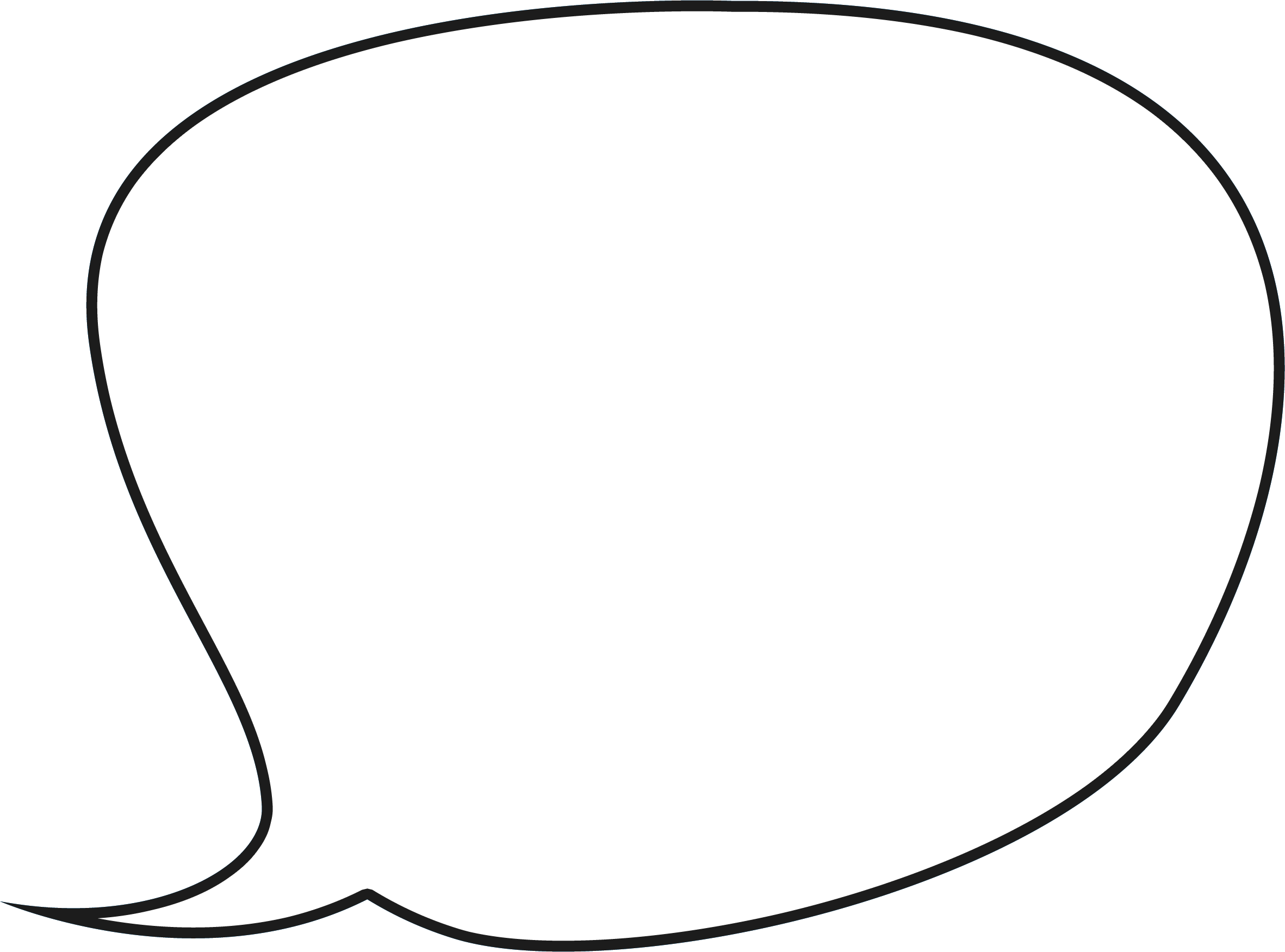 A shape made of 1cm cubes with a base that is 3cm long and 2cm wide can’t have a volume greater than this shape.
Is Sam correct?
No. We only know that the base layer of cubes is equal to 6cm³ – the shape could be any height.
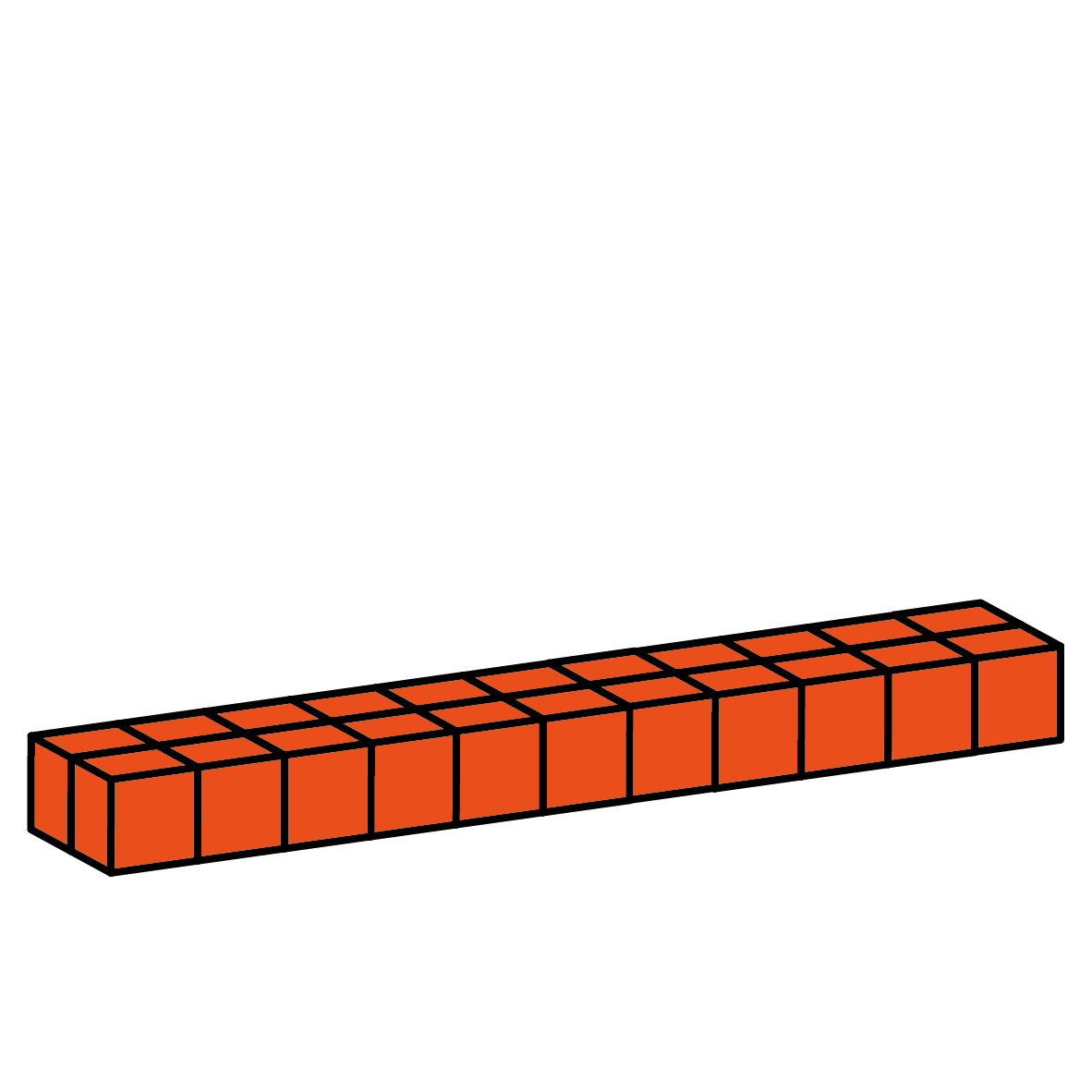 Questions
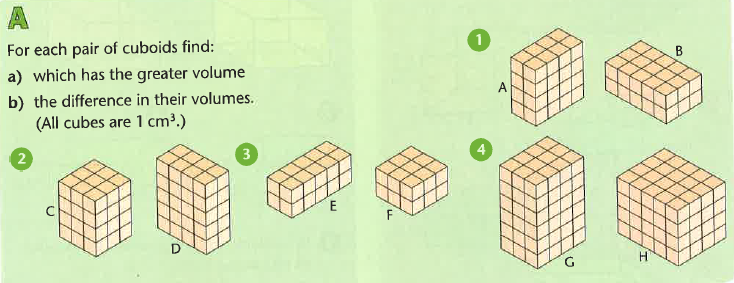 Questions
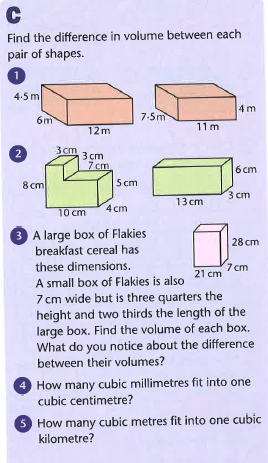 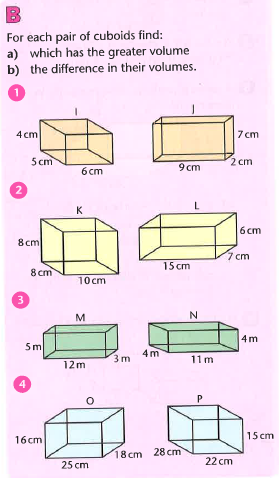 Challenges
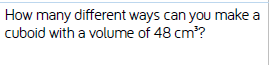 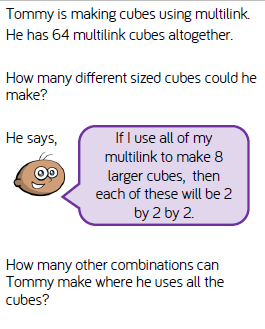 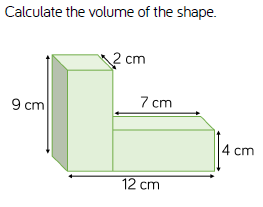 Answers
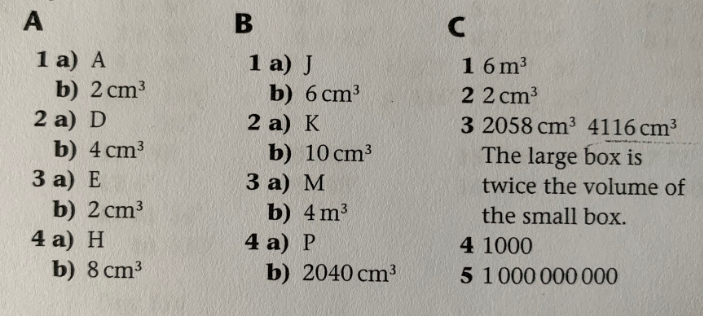 Answers – challenges
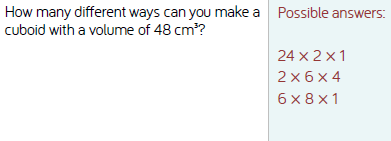 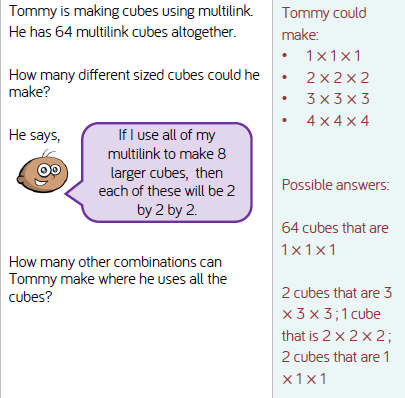 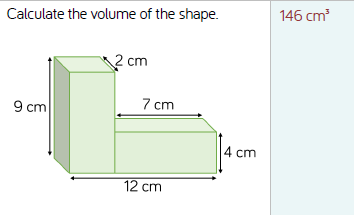